Mechanical Ventilation
What would you do?
You are called to the ED to see a 64 yo woman with COPD who appears to be here with a COPD exacerbation. 
PE: T 38 C, HR 110, RR 28, BP 110/70moderate respiratory distress, accessory muscle use, decreased bilaterally with prolonged expiration
CXR: hyperinflation, no consolidations
ABG: 7.3/60/58, 88% on 2L NC
You choose to closely monitor her, start systemic corticosteroids, doxycycline, and nebs. Which of the following is MOST appropriate?
Increase O2 & give continuous albuterol
Continuous albuterol only
Intubation & Mechanical Ventilation
Noninvasive PPV (BiPAP)
[Speaker Notes: Answer is D.]
Mechanical VentilationGoals
Relieve Respiratory Distress
Decrease Work of Breathing
Improve Gas Exchange
Support respiration while other organs recover
Do so while avoiding complications of PPV
Mechanical VentilationIndications
Hypoxemia
Hypercarbia
Coma or inability to protect airway
Procedures
Hemodynamic Instability (relative)
Case continued
Eventually NIV was deemed ineffective and she is intubated. The tube passes easily and placement is confirmed with end-tidal CO2. She is initially bagged at a rate of 25 bpm. Immediately after intubation her BP drops (70/40).
Take a deep breath
What is happening here?
Sepsis
Pneumothorax
Increased intrathoracic pressure (“auto-PEEP”)
Myocardial Infarction
[Speaker Notes: Answer is C.]
After you stop freaking out…
What should you do next?
Give more IV fluid
Put a needle in the chest – left anterior intercostal
Stop bagging the patient and allow for exhalation
Start norepinephrine
[Speaker Notes: Answer is C.]
Complications of Intubation
Inability to ventilate
Inability in intubate
Hypotension
Aspiration
Hypoxemia
Arrhythmia 
Dislodge loose teeth
Beware co-morbidities (PH, AS, obesity)
Complications of MV/PPV
Barotrauma (aka Ventilator induced lung injury)
Ventilator Associated Pneumonia
Weakness with prolonged MV
Tracheal Stenosis
Trauma to airway
Skin breakdown associated with tube and fasteners
Need for Pain & Sedation Meds
Settings
Positive pressure ventilation (PPV) is very simple
Air is delivered to the patient under pressure
You determine the amount (volume) or force (pressure)
You determine the rate, you let the patient breath spontaneously, or you allow a combination. 
Finally, you determine the FiO2 and PEEP
The BP improved…
What ventilator settings would be most appropriate for this 60 kg patient?
VC, RR 22, TV 400mL, PEEP 5cm H2O, FiO2 1
VC, RR 12, TV 500mL, PEEP 5cm H2O, FiO2 0.6
VC, RR 20, TV 700mL, PEEP 5cm H2O, FiO2 0.6
PC, RR 15, PIP 25cm H2O, PEEP 5cm H2O, FiO2 1
[Speaker Notes: Answer is B.]
Typical Ventilator Order Includes
Mode
Respiratory Rate
Volume or Inspiratory Pressure
FiO2 or directions for titrating
Positive end-expiratory pressure (PEEP)

That’s it. The RT programs the rest - I:E, flow rate (in VC), alarms, etc.
Variables
Oxygenation
Ventilation (CO2)
FiO2
PEEP
Mean Airway Pressure (Paw)
RR
Tidal Volume
Peak inspiratory pressures (PIP) – Pressure required to overcome resistance
Plateau Pressures (PP) – surrogate for Transpulmonary Pressures, measured at end-inspiration 
Compliance – how stiff is the lung?
Auto-PEEP (aka intrinsic PEEP) – measured with end-expiratory hold maneuver
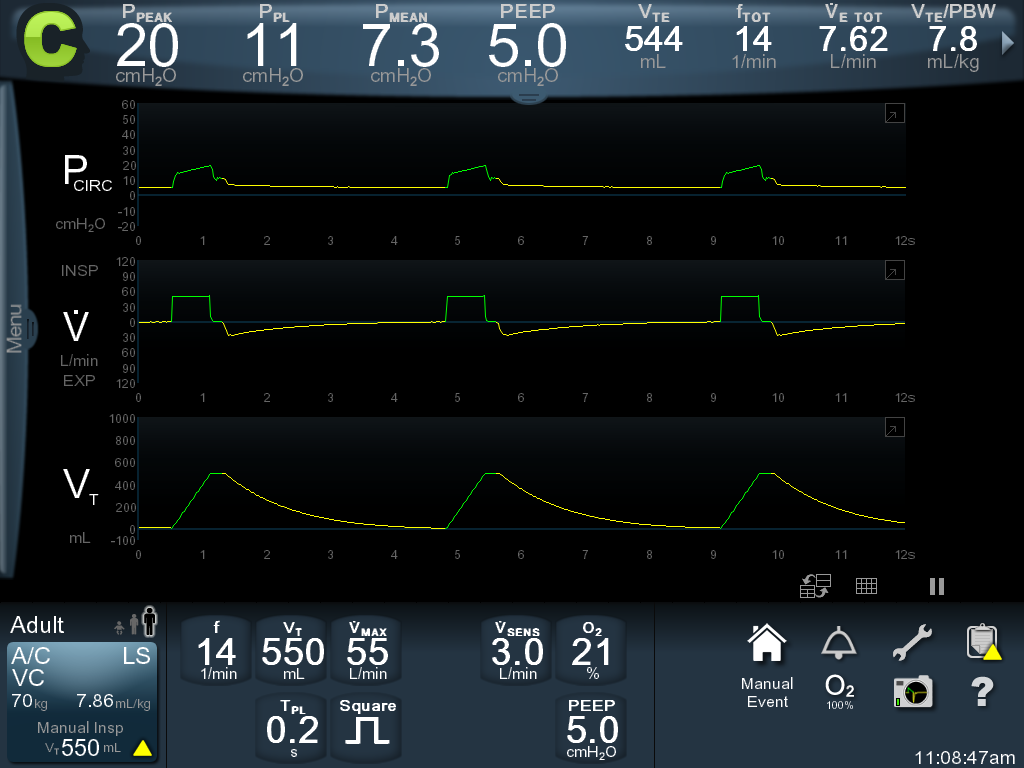 Wave Forms
Insert typical wave for with labels to define each variable from the prior slide.
Back to you COPD patient
You put the patient on volume control at a rate of 16 and a tidal volume of 600 mL. Which one statement is true of the tidal volume delivered if the measured rate is 22. 
600 mL every breath
600 mL during the 16 set breaths, & pt triggered breaths determined by effort
Tidal volume determined by pt efforts each breath
Tidal volume depends on lung compliance
[Speaker Notes: Answer is A.]
Modes
[Speaker Notes: For the waveforms, the important point is that you want to look at the waveforms that can change breath to breath depending on the mode and compliance.]
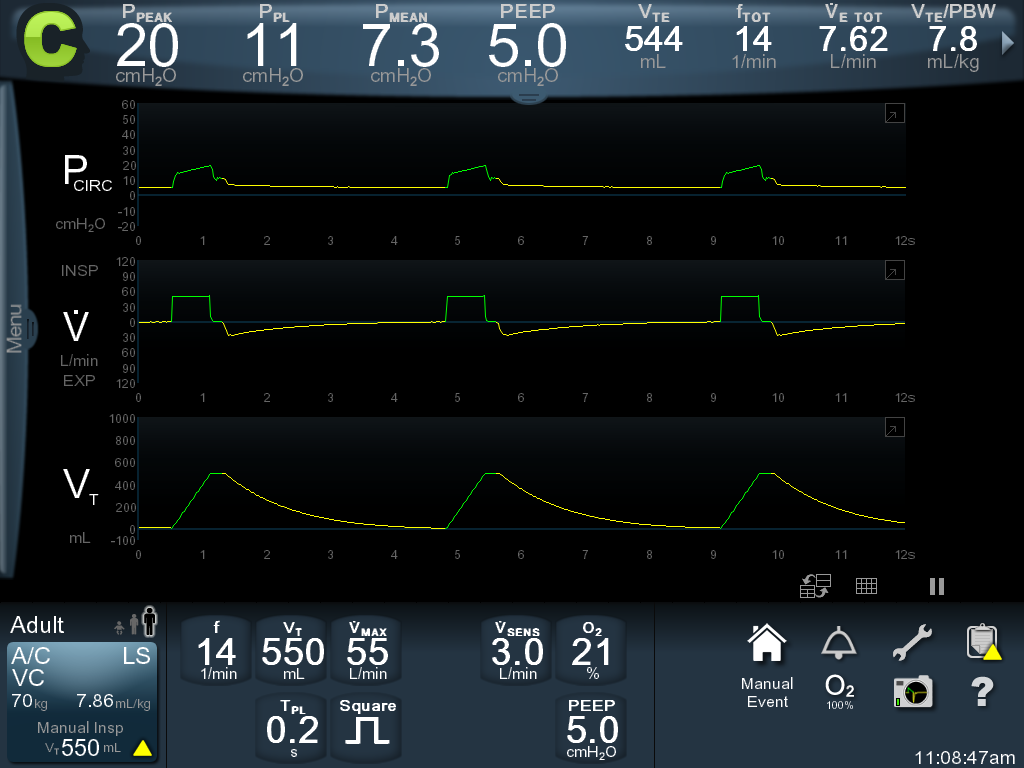 Wave Forms
Video/graph of each wave form specific to each mode with anotations.
[Speaker Notes: VC normal]
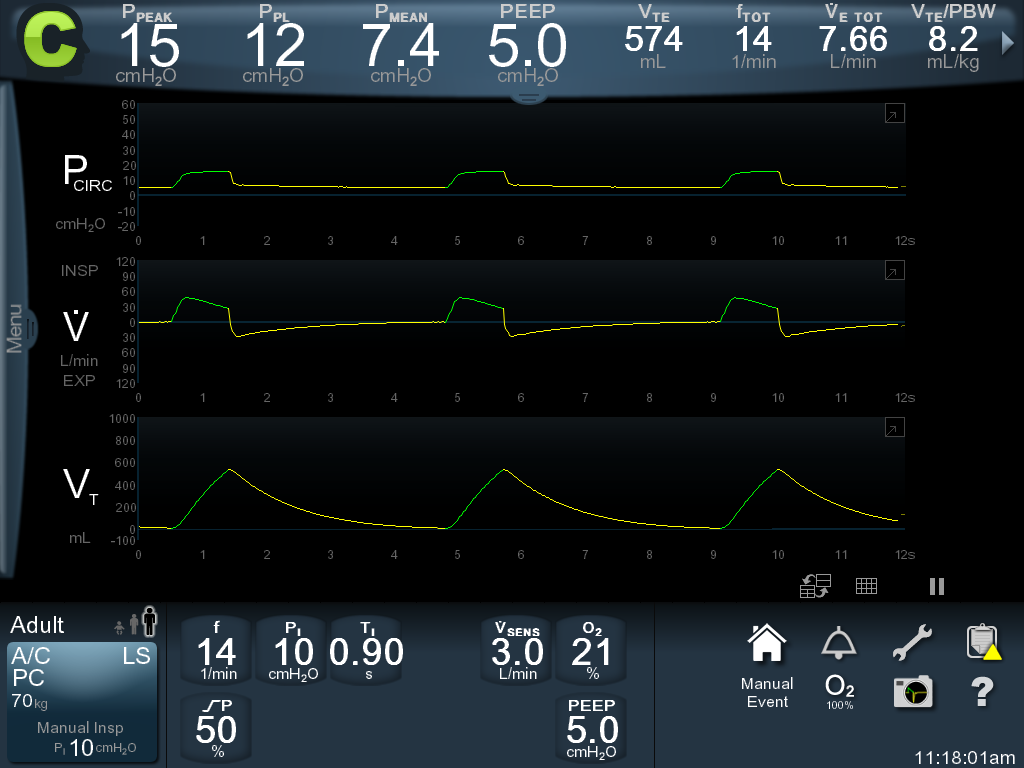 [Speaker Notes: PC normal]
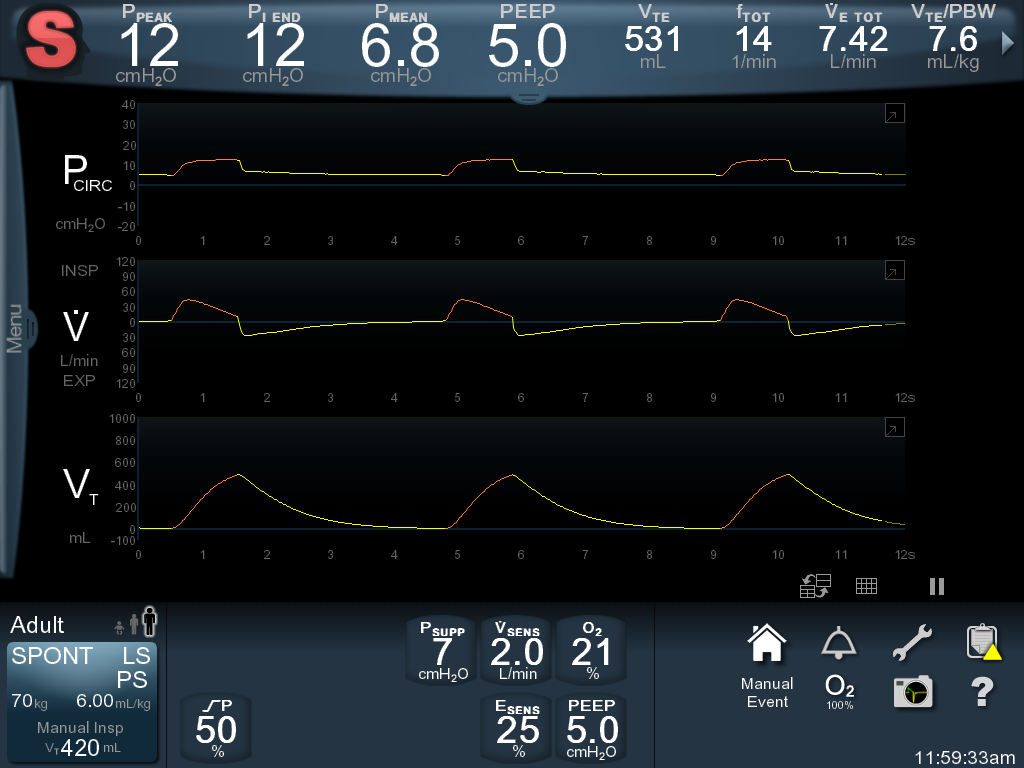 [Speaker Notes: SBT]